CSE 1102  Fundamentals of Programming Lecture #3
Spring 2017


Computer Science & Engineering Program
School of Electrical Engineering & Computing
Adama Science & Technology University
Basics of C++ Programming
Modular Program
The Main Function
Identifiers
Program Output using cout
Data Types
Arithmetic Operations
Variables
Assignment Operations

Case study: Radar Speed Trap, Heat Transfer 

Reading assignment
Chapter 2 of the textbook
Section 3.1 from Chapter 3 of the textbook
2
Introduction to C++
Modular program: A program consisting of interrelated segments (or modules)   arranged in a logical and understandable form
Easy to develop, correct, and modify
Modules in C++ can be classes or         functions
3
Introduction to C++
Function: Accepts an input, processes    the input, and produces an output
A function’s processing is encapsulated and hidden within the function
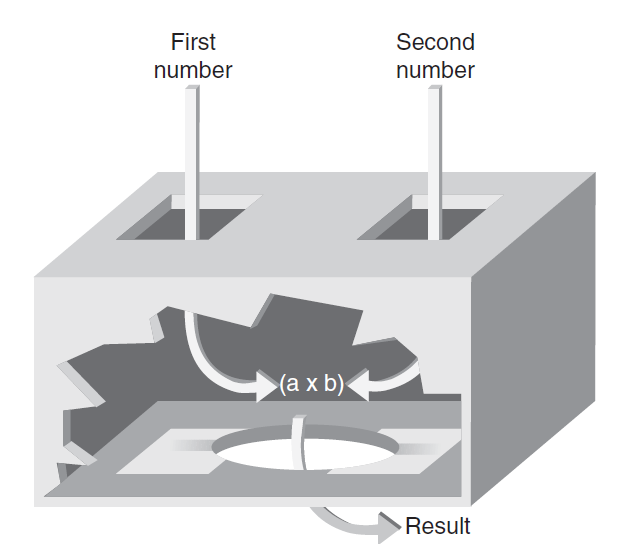 4
Introduction to C++
Class: Contains both data and functions used to manipulate the data
Identifier:  A name given to an element of the language, such as a class or         function 
Rules for forming identifier names:
First character must be a letter or underscore
Only letters, digits, or underscores may follow    the initial letter (no blanks allowed)‏
Keywords cannot be used as identifiers
Maximum length of an identifier =                   1024 characters
5
Introduction to C++
Keyword: A reserved name that represents a built-in object or function of the language
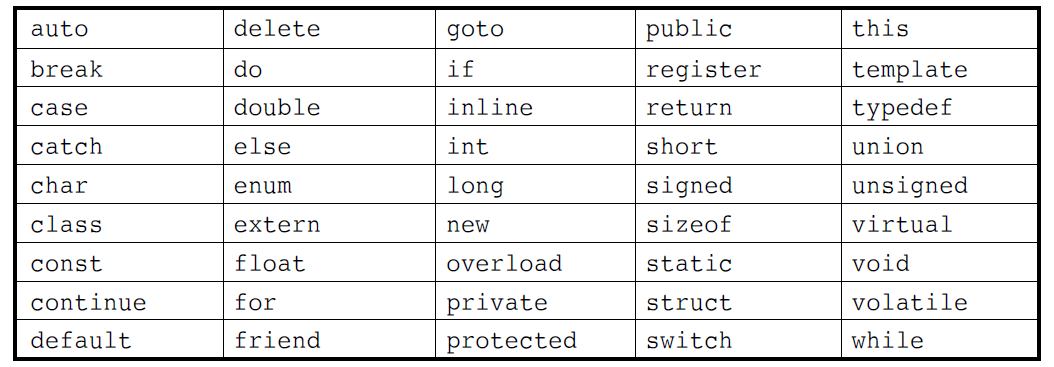 6
Introduction to C++
Examples of valid C++ identifiers:
	degToRad	intersect		addNums
	slope		bessell		multTwo
	findMax		density
Examples of invalid C++ identifiers:
	1AB3  	(begins with a number)‏
	E*6   		(contains a special character)‏
	while 	(this is a keyword)‏
7
Introduction to C++
Function names
Require a set of parentheses at the end
Can use mixed upper and lower case
Should be meaningful, or be a mnemonic
Examples of function names:
	easy()	 c3po()	r2d2() theForce()‏
Note that C++ is a case-sensitive          language!
8
The main() Function
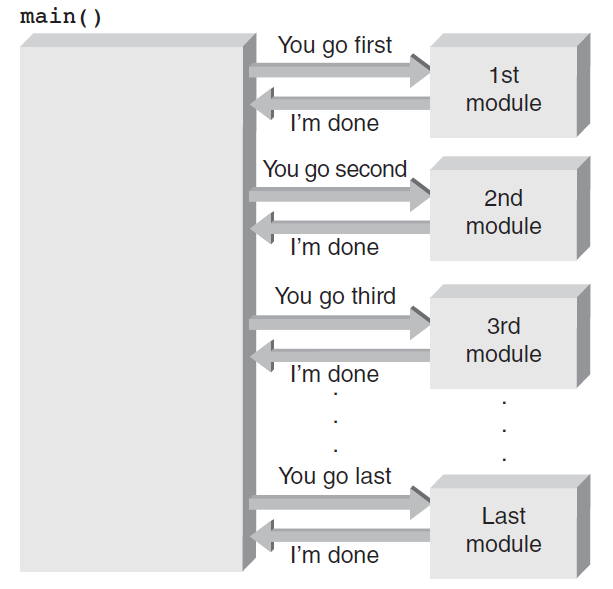 Overall structure of a C++ program contains one function named   main(), called the    driver function
All other functions are invoked from main()‏
9
The main() Function
Function header line: First line of a           function, which contains:
The type of data returned by the function (if any)‏
The name of the function
The type of data that must be passed into the  function when it is invoked (if any)‏
Arguments: The data passed into a           function
Function body: The statements inside a     function
enclosed in braces
10
The main() Function
Each statement inside the function must be terminated with a semicolon
return: A keyword causing the appropriate value to be returned from the function
The statement return 0 in the main() function causes the program to end
11
The main() Function
12
The cout Object
cout object: An output object that sends data to a standard output display device.
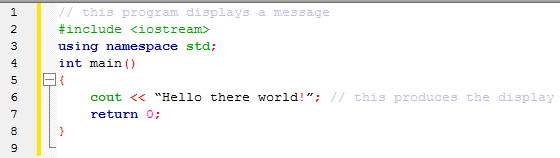 13
The cout Object
Preprocessor command: Starts with a #
Causes an action before the source code is compiled into machine code
#include <file name>
 Causes the named file to be inserted into the source code
C++ provides a standard library 
with many pre-written classes that can be included 
Header files
Files included at the head (top) of a C++ program
14
The cout Object
using namespace <namespace name>  Indicates where header file is located
Namespaces qualify a name
A function name in your class can be the same as one used in a standard library class
String: Any combination of letters, numbers, and special characters enclosed in double quotes
Delimiter: A symbol that marks the beginning and ending of a string; not part of the string
15
The cout Object
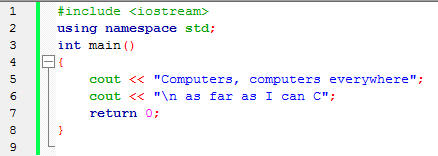 16
The cout Object
Escape sequence: One or more characters preceded by a backslash, \
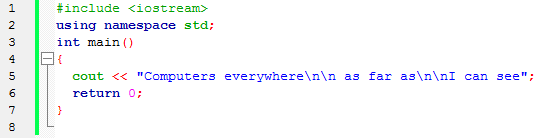 17
[Speaker Notes: backslash (\) has a special meaning in C++ as the escape character. 
When a backslash is placed in front of a group of characters, it tells the compiler to escape from the way these characters are normally interpreted.
The combination of a backslash and these characters is called an escape sequence]
Comments
Comments: Explanatory remarks in the source code added by the programmer 
Line comment: Begins with // and continues to the end of the line
Example:
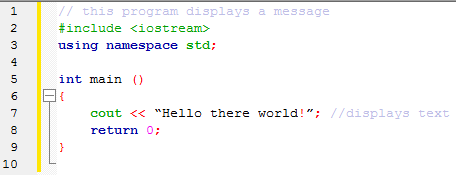 18
Comments
Block comments: comments that span across two or more lines
Begin with /* and end with */
Example:      
					/* This is a block comment that
    			spans 
    			across three lines */
19
Data Types
Data type: A set of values and the operations that can be applied to these values
Two fundamental C++ data groupings:
Class data type (a class)
Created by the programmer
Built-in data type (primitive type)
Part of the C++ compiler
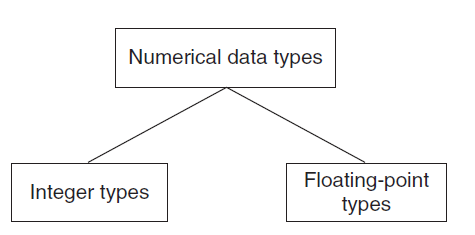 20
[Speaker Notes: Primitive types: provided as part of the C++ compiler and require no external C++ code
most operations for built-in data types are designated as symbols. 
For class data types, most operations are provided as functions.]
Data Types
Literal (constant): An actual value
Examples:
		3.6		//numeric literal
		“Hello”	//string literal
Integer:  A whole number
C++ has nine built-in integer data types
Each provides different amounts of storage (compiler dependent)
21
[Speaker Notes: A literal is an acceptable value for a data type. The term “literal” in this context means the value identifies itself. 
(Another name for a literal is a literal value or constant.) 
For example, all numbers, such as 2, 3.6, and -8.2, are referred to as literal values because they literally display their values.]
Integer Data type
22
[Speaker Notes: The essential difference between these integer data types is the amount of storage used for each type, which affects the range of values each type is capable of representing.
The three most important and common types used in most applications are int, char, and bool.]
Integer Data type
int data type: Whole numbers (integers), optionally with plus (+) or minus (–) sign 
Example:  2, -5
char data type: Individual character; any letter, digit, or special character enclosed in single quotes
Example: ‘A’
Character values are usually stored in ASCII code
23
Integer Data type
24
Integer Data type
When storing the ASCII codes to represent text each letter takes one byte of memory and is represented by the associated number from the chart
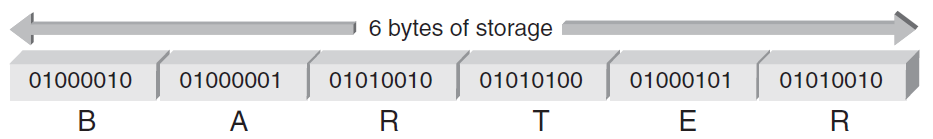 25
Bool Data Type
bool data type: Represents Boolean (logical) data
Restricted to two values: true or false
Useful when a program must examine a condition and take a prescribed course of action, based on whether the condition is true or false
26
Signed and Unsigned Data Types
Signed data type: One that permits negative, positive, and zero values
Unsigned data type: Permits only positive and zero values
An unsigned data type provides essentially double the range of its signed counterpart
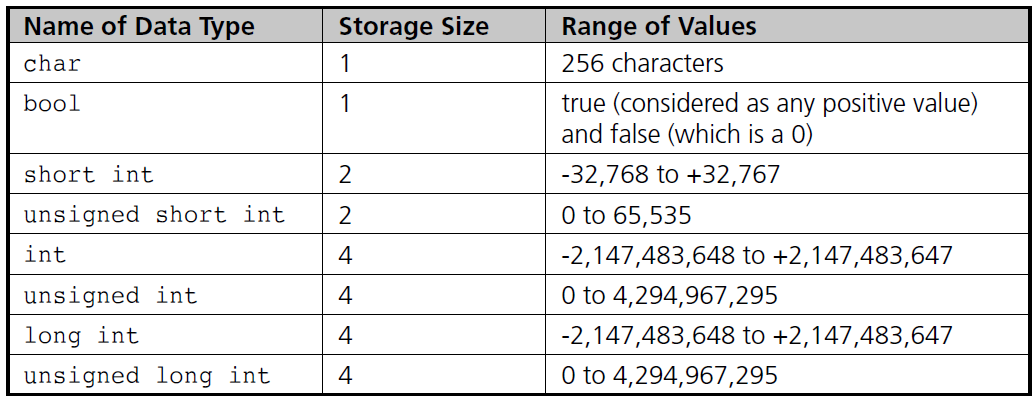 27
Floating-Point Types
Floating-point number (real number): Zero or any positive or negative number containing a decimal point
Examples:   +10.625	5.	-6.2
No special characters are allowed
Three floating-point data types in C++:
float (single precision)‏
double (double precision)‏
long double
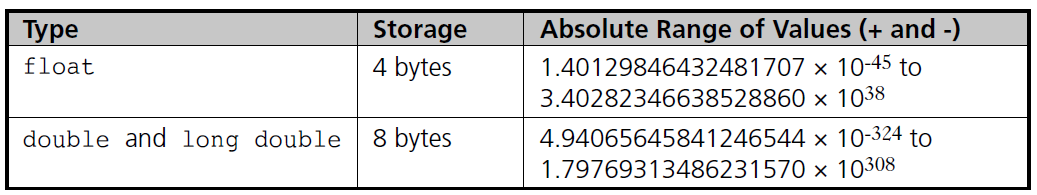 28
Floating-Point literal
float literal: Append an f or F to the number
long double literal: Append an l or L to the number
Examples:
		9.234		// a double literal
		9.234F	// a float literal
		9.234L	// a long double literal
29
Arithmetic Operations
C++ supports addition, subtraction, multiplication, division, and modulus division
Different data types can be used in the same arithmetic expression
Arithmetic operators are binary operators
Binary operators: Require two operands
Unary operator: Requires only one operand
Negation operator (-): Reverses the sign of the number
30
Operation
Operator
Addition
+
Subtraction
-
Multiplication
*
Division
/
Modulus division
%
Arithmetic Operations
31
Arithmetic Operations
32
Expression Types
Expression: Any combination of operators and operands that can be evaluated to yield a value
If all operands are the same data type, the expression is named by the data type used (integer expression, floating-point expression, etc.)‏
Mixed-mode expression: Contains integer and floating-point operands
Yields a double-precision value
33
Integer Division
Integer division: Yields an integer result
Any fractional remainders are dropped (truncated)‏
Example: 15/2 yields 7
Modulus (remainder) operator: Returns only the remainder
Example: 9 % 4 yields 1
34
Operator Precedence
Expressions with multiple operators are evaluated by precedence of operators:
All negations occur first
Multiplication, division, and modulus are next, from left to right
Addition and subtraction are last, from left to right
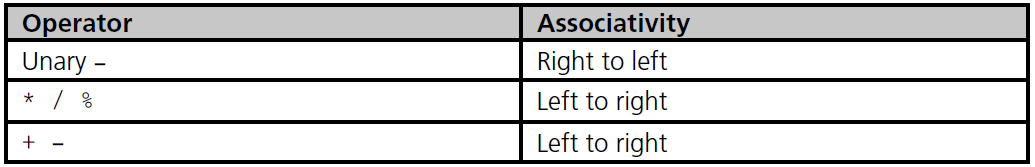 35
Variables and Declaration Statements
Variable: All integer, float-point, and other values used in a program are stored and retrieved from the computer's memory
Each memory location has a unique address
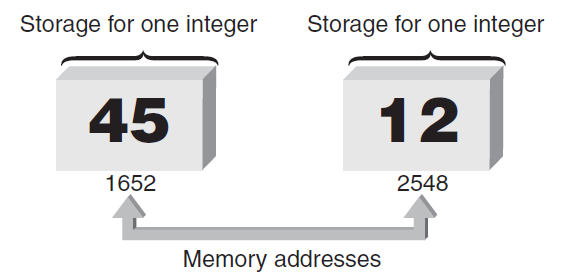 36
Variables and Declaration Statements
Variable: Symbolic identifier for a memory address where data can be held
Use identifier naming rules for variable names
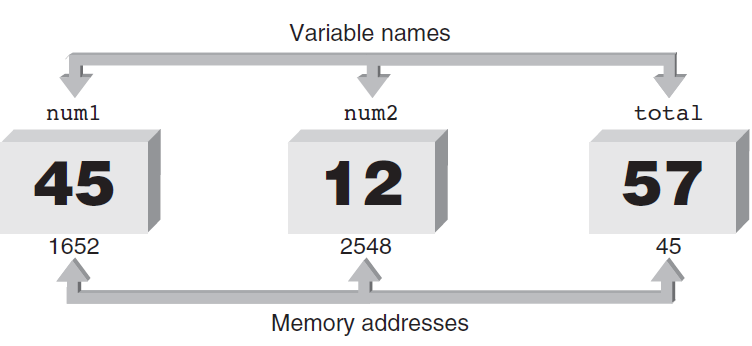 37
Variables and Declaration Statements
Assignment statement: Used to store a value into a variable
Value of the expression on the right is assigned to the memory location of the variable on the left side
Examples: 
		num1 = 45;
		num2 = 12;
		total = num1 + num2;
38
Variables and Declaration Statements
Declaration statement: Specifies the data type and identifier of a variable; sets up the memory location
Syntax:	dataType variableName;
Data type is any valid C++ data type
Example: int sum;
Declarations may be used anywhere in a function
Usually grouped at the opening brace
39
Variables and Declaration Statements
Multiple variables of the same data type can be declared in a single declaration statement
Example: 
   			double grade1, grade2, total, average;
Variables can be initialized in a declaration
Example: 
		double grade1 = 87.0
A variable must be declared before it is used
40
Variables and Declaration Statements
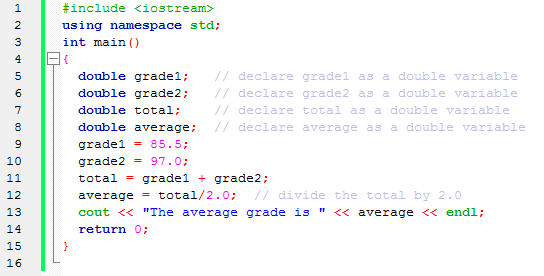 41
Assignment Operations
Assignment Statement: Assigns the value of the expression on the right side of the = to the variable on the left side of the =
Another assignment statement using the same variable will overwrite the previous value with the new value
	Examples:
		slope = 3.7;
		slope = 6.28;
42
Assignment Operations
Right side of an assignment statement may contain any expression that can be evaluated to a value
	Examples:
		newtotal = 18.3 + total;
		taxes = .06*amount;
		average = sum / items;
Only one variable can be on the left side of an assignment statement
43
Assignment Operations
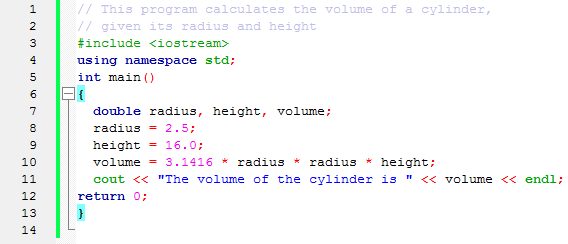 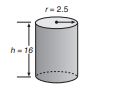 44
Assignment Operations
Assignment operator: The = sign
C++ statement: Any expression terminated by a semicolon
Accumulation statement: Has the effect of accumulating, or totaling
	Syntax:
variable = variable + newValue;
45
Assignment Operations
Additional assignment operators provide short cuts: +=, -=, *=, /=, %=
Example:
		sum = sum + 10;
is equivalent to: sum += 10;
		price *= rate +1;
is equivalent to: 
		price = price * (rate + 1);
46
Assignment Operations
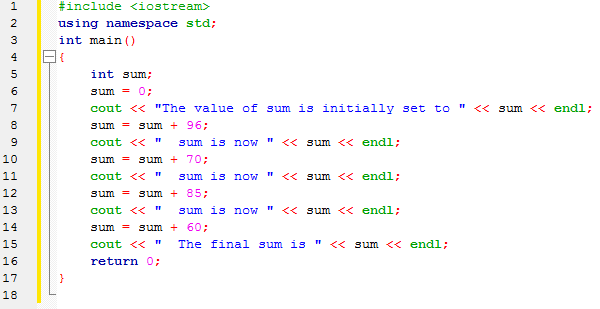 47
Assignment Operations
Increment operator ++: Unary operator for the special case when a variable is increased by 1
Prefix increment operator appears before the variable
Example: ++i
Postfix increment operator appears after the variable
Example: i++
48
Assignment Operations
Example:	k = ++n;	//prefix increment
    is equivalent to:
	  n = n + 1;  //increment n first
	 k = n;	 	 //assign n’s value to k
Example:	k = n++;	//postfix increment
    is equivalent to
	  k = n;		 //assign n’s value to k
	  n = n + 1; //and then increment n
49
Assignment Operations
Decrement operator --: Unary operator for the special case when a variable is decreased by 1
Prefix decrement operator appears before the variable
Example: --i;
Postfix decrement operator appears after the variable
Example: i--;
50
Case Study: Radar Speed Trap
51
Case Study: Radar Speed Trap
A highway-patrol speed-detection radar emits a beam of microwaves at a frequency designated as fe
The beam is reflected off an approaching car, and the radar unit picks up and analyzes the reflected beam’s frequency, fr
The reflected beam’s frequency is shifted slightly from fe to fr because of the car’s motion.
52
53
we will write a C ++ program
using the software development procedure
calculate and display the speed corresponding to a received frequency of 2.000004 × 1010 sec-1
54
Case Study: Radar Speed Trap
Step 1: Analyze the Problem
Understand the desired outputs
Determine the required inputs
Step 2: Develop a Solution
Determine the algorithms to be used
Use top-down approach to design
Step 3: Code the Solution
Step 4: Test and Correct the Program
55
Case Study: Radar Speed Trap
Analyze the Problem  
Output: Speed of the car 
Inputs: Emitted frequency and received frequency  
Develop a Solution
Algorithm:    
Assign values to f0 and f1
Calculate and display speed
56
Case Study: Radar Speed Trap
Code the Solution
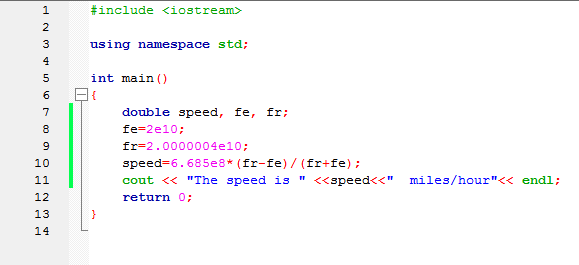 57
Case Study: Radar Speed Trap
Test and Correct the Program
Verify that the calculation and displayed value agree with the previous hand calculation
Use the program with different values of received frequencies
Ethiopia uses metric system therefore What if we want the answer to be in Km/hr. ?
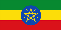 58